बाल राम कथा - दंडक वन
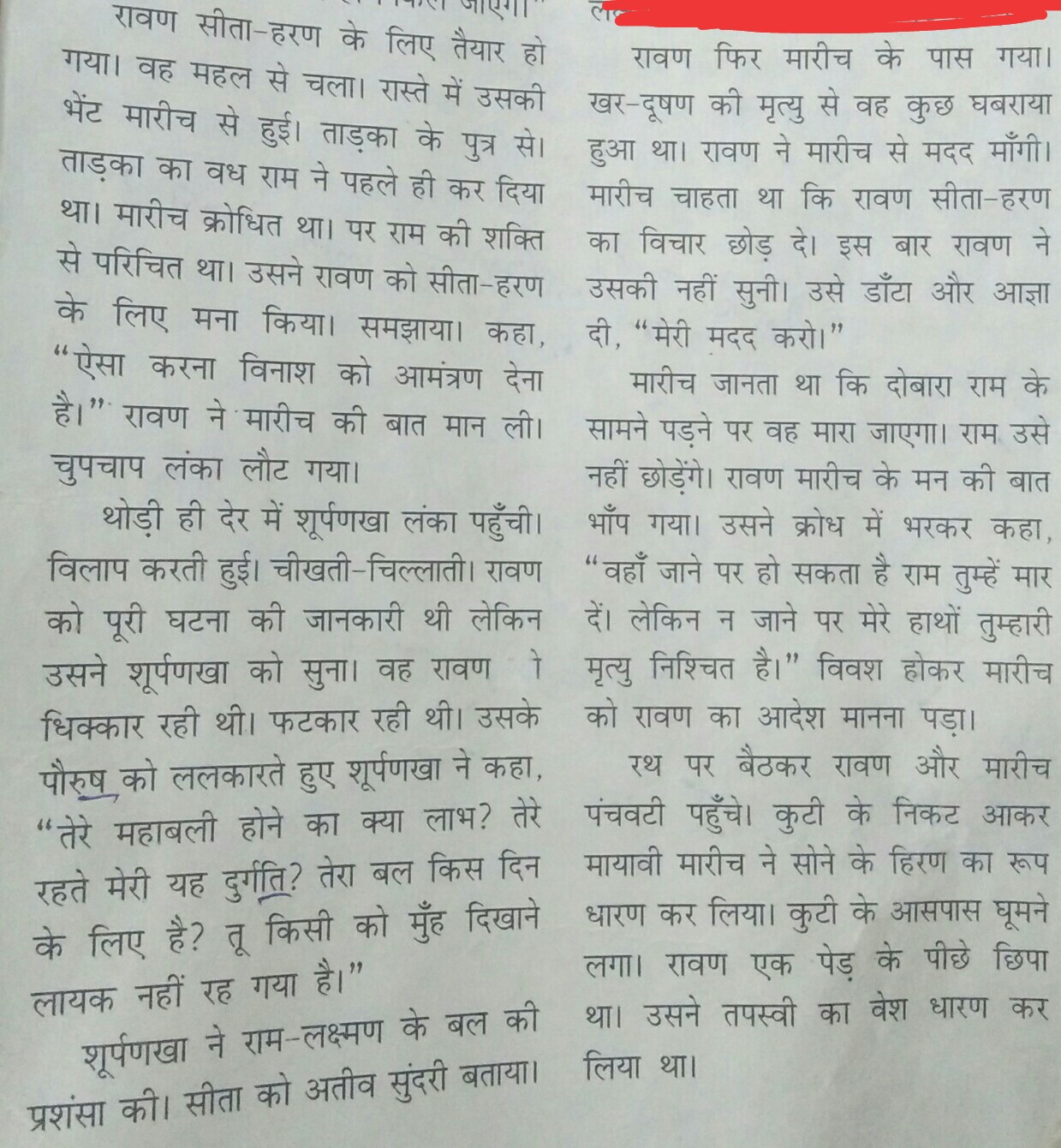 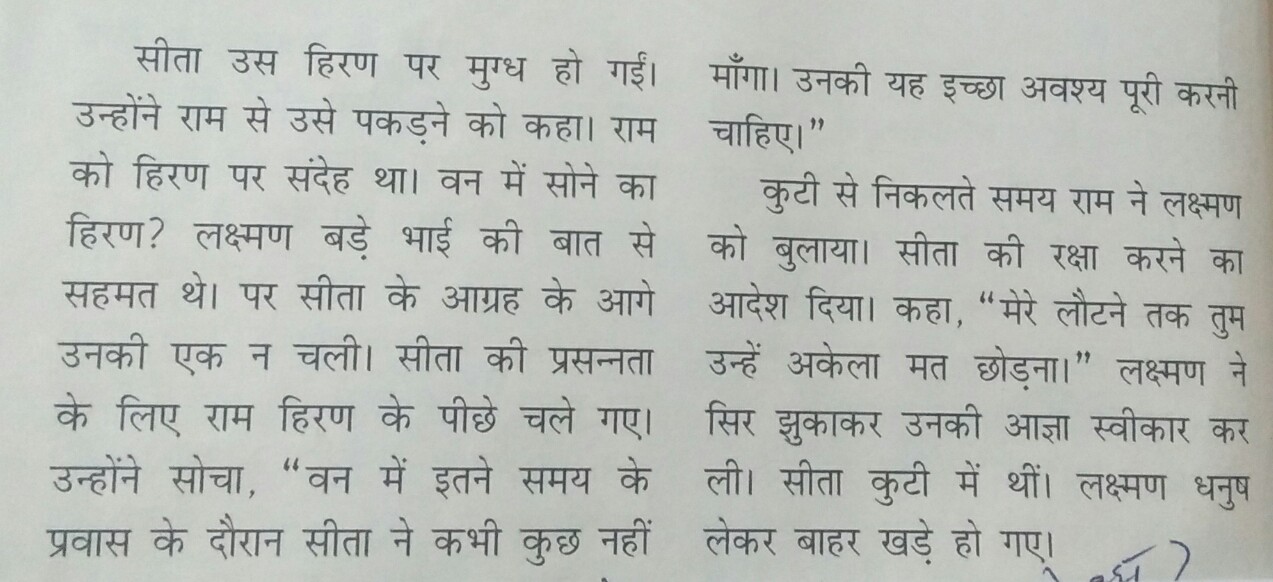